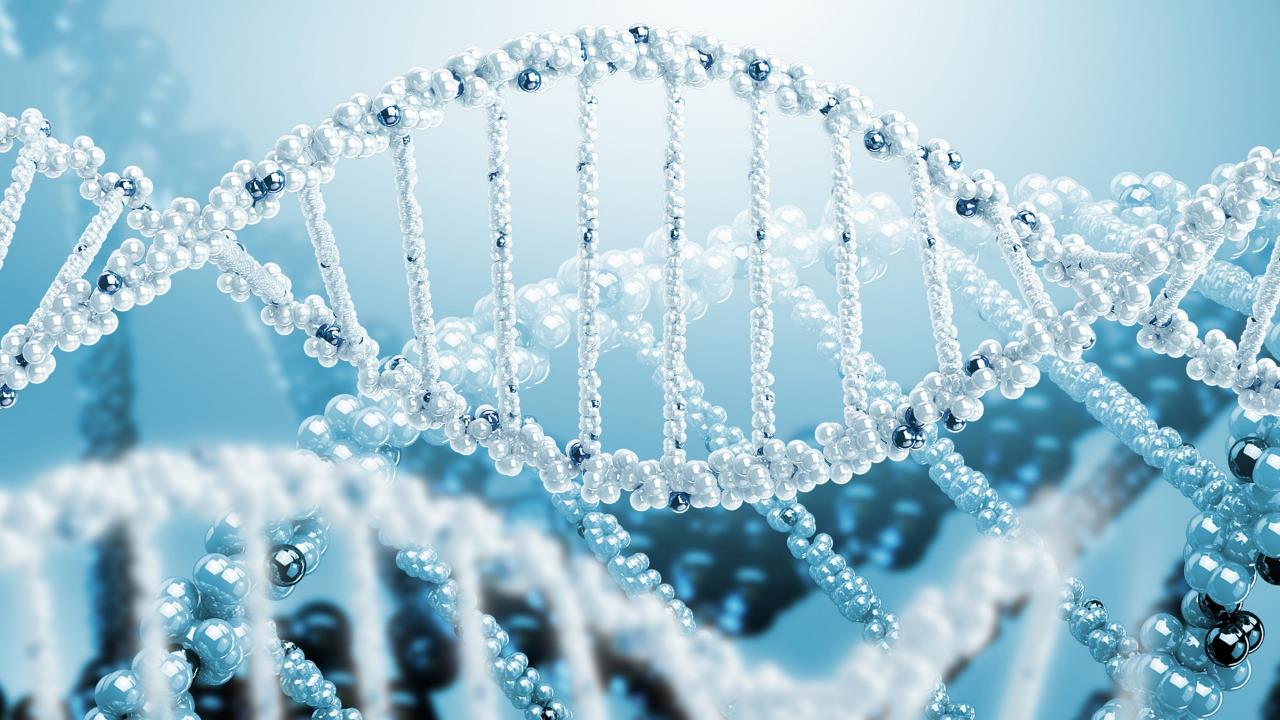 １０円玉ピッカピカ
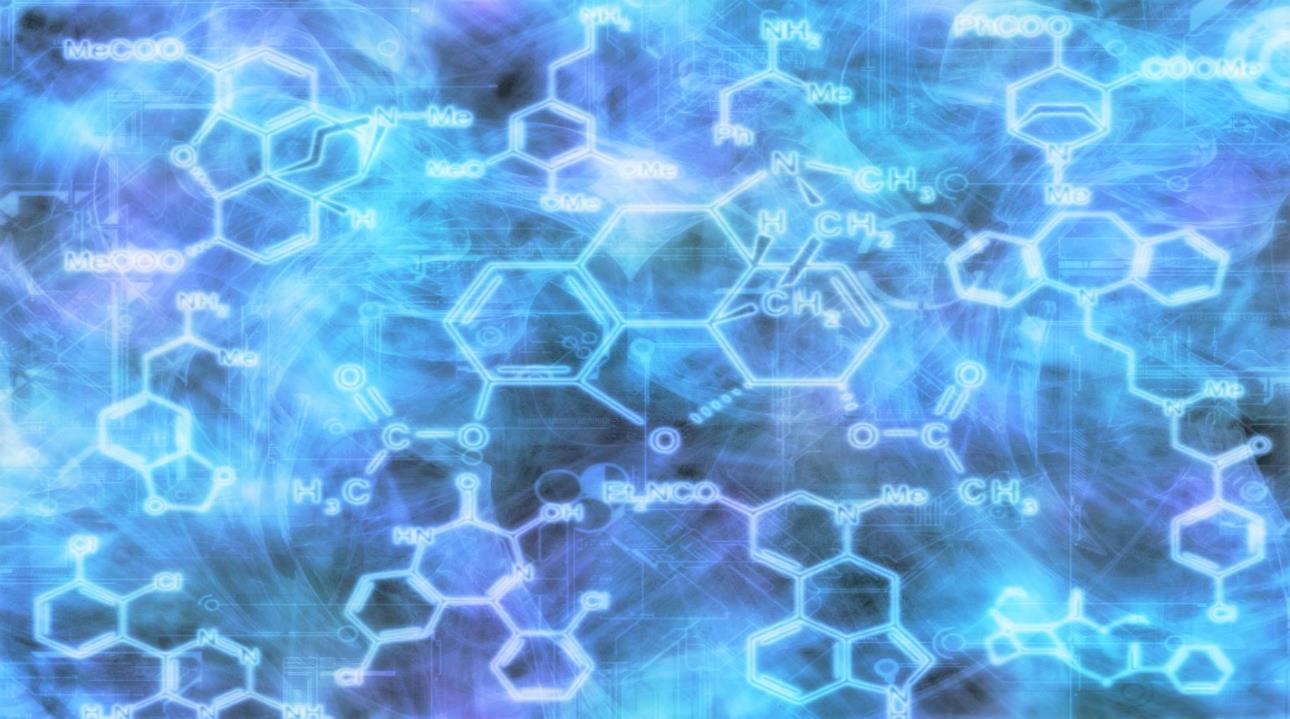 化学の力でよごれた１０円玉をきれいにするをさぐろう。
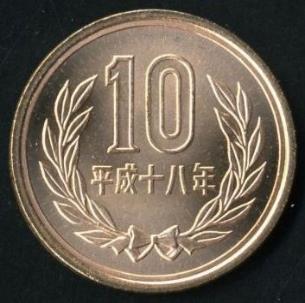 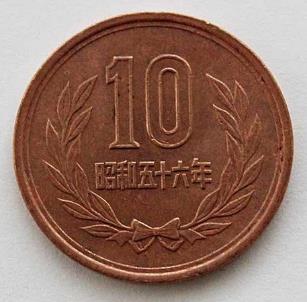 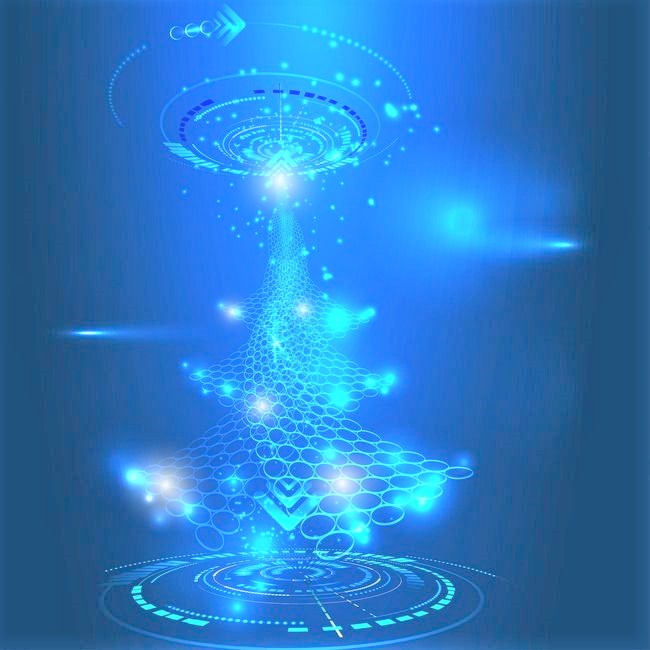 【問題１】うめぼしを１０円玉に乗せるとよごれた１０円玉はきれいになるでしょうか。（３０秒間）
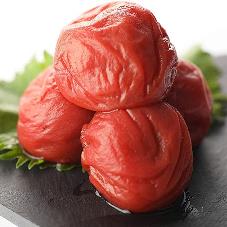 【予想】
①とてもきれいになる。→◎
②少しきれいになる。→○
③きれいにならない。→✕
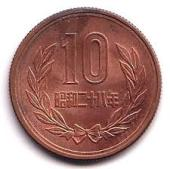 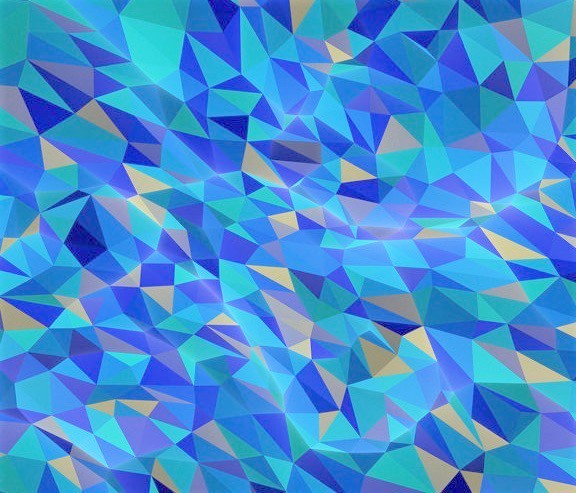 うめぼしはどうして
１０円玉をきれいにしたのかな。
すっぱいから？
他にすっぱいものと言えば？
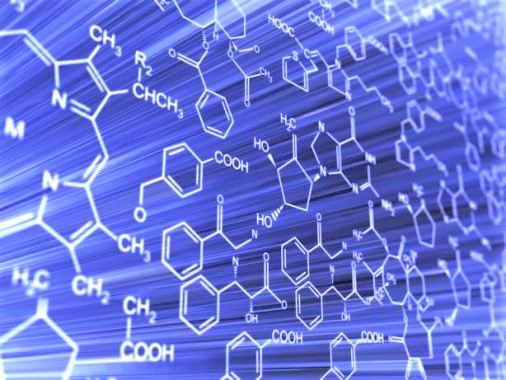 【問題２】レモンじるではきれいになるでしょうか。（１分間）
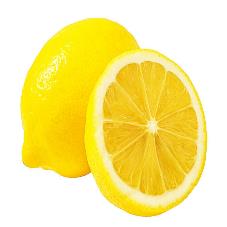 【予想】
①とてもきれいになる。→◎
②少しきれいになる。→○
③きれいにならない。→✕
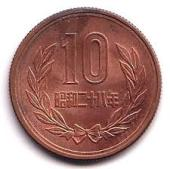 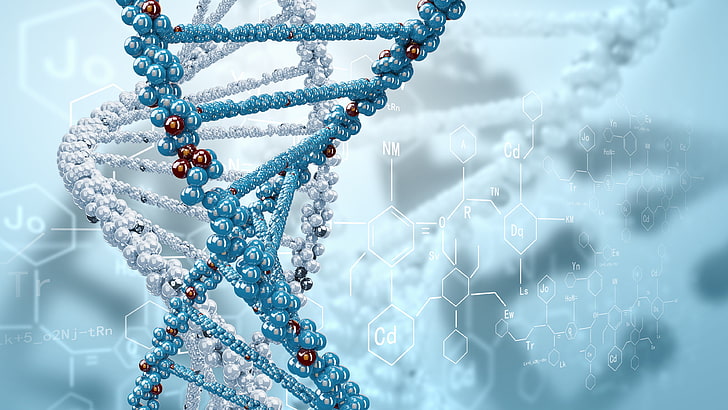 レモンもすっぱいのに、
どうしてうめぼしの方が
きれいになったのかな。
？？？
他のものでもためしてみよう。
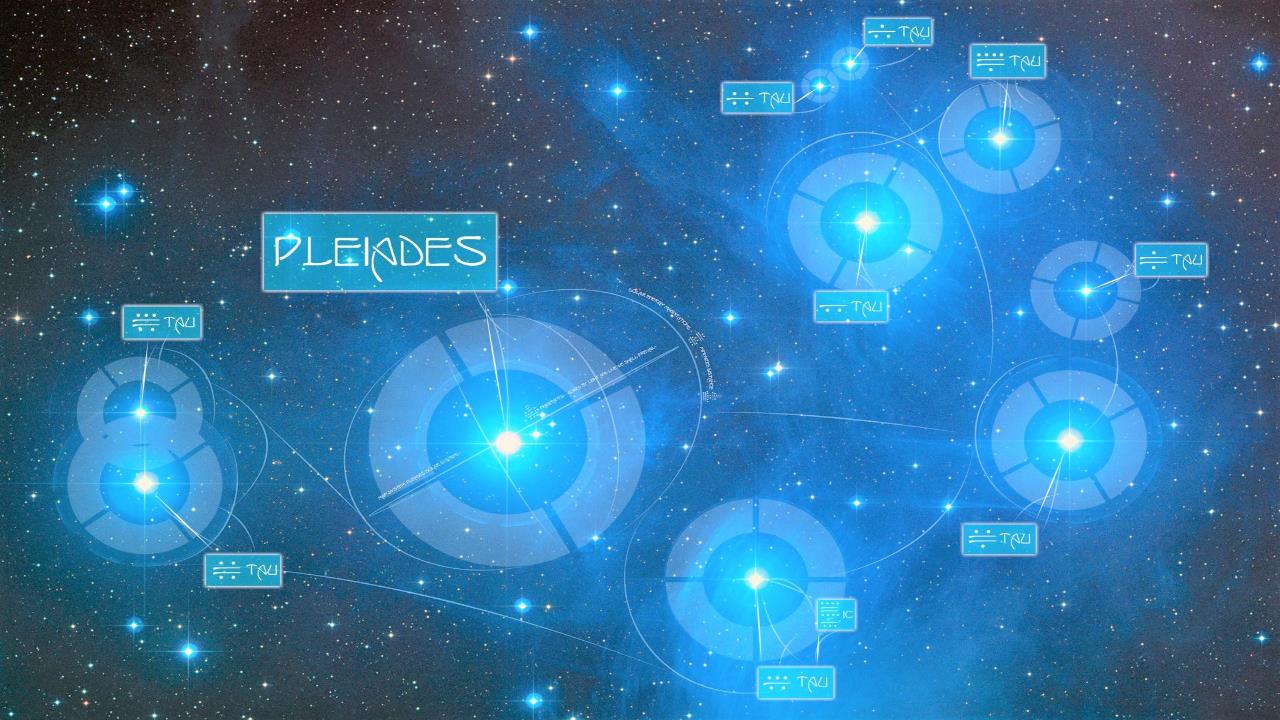 【問題３】
しょうゆ・ソース・ポンず・ぎょうざのたれでは？
（１分間）
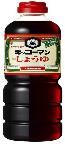 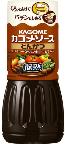 【予想】
①とてもきれいになる。→◎
②少しきれいになる。→○
③きれいにならない。→✕
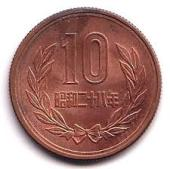 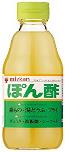 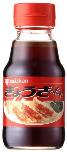 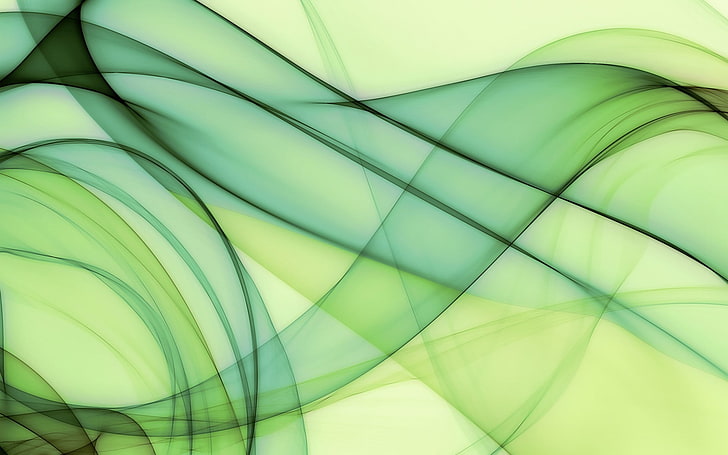 うめぼし　しょうゆ
ソース　ぽんず
ぎょうざのたれ
上にはふくまれていて、
レモンにはふくまれていないものは？
レモンじる
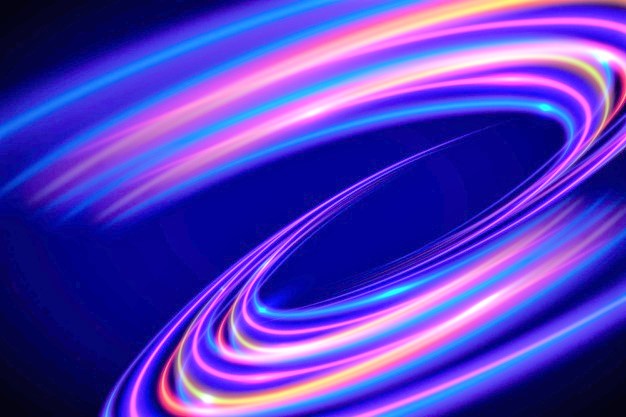 成分を確認してみよう。
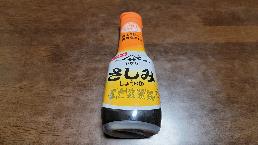 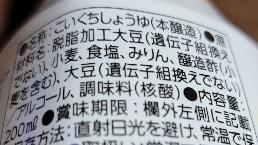 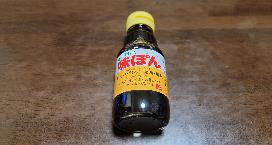 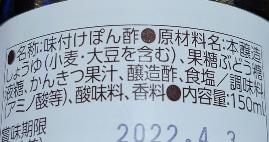 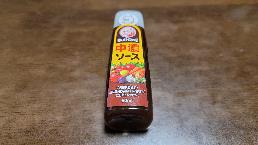 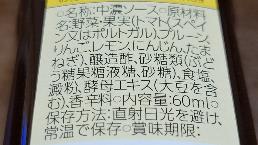 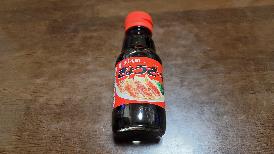 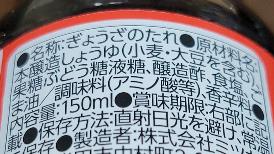 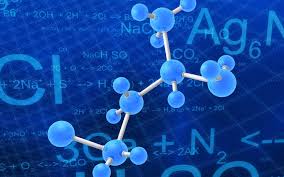 成分を確認してみよう。
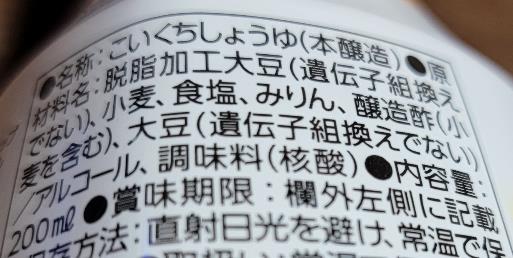 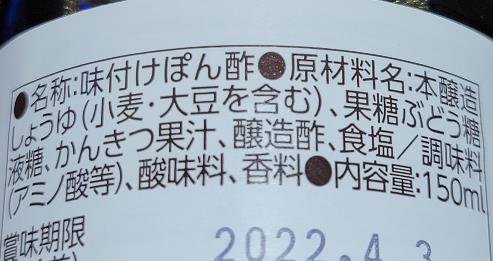 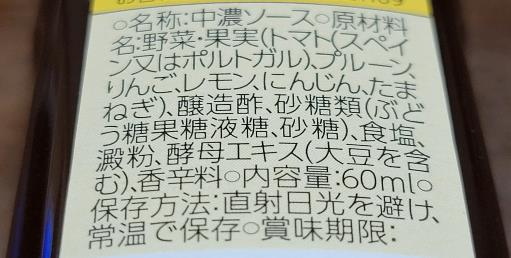 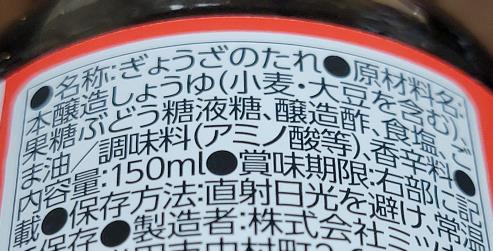 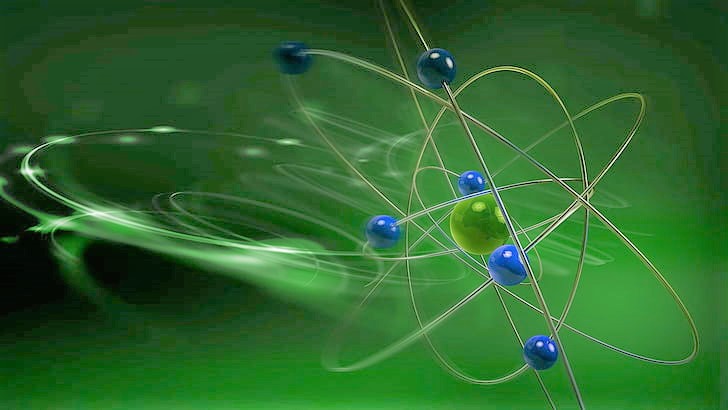 とてもきれいになったものに
ふくまれているものは・・・・・・
塩
酢
しお
す
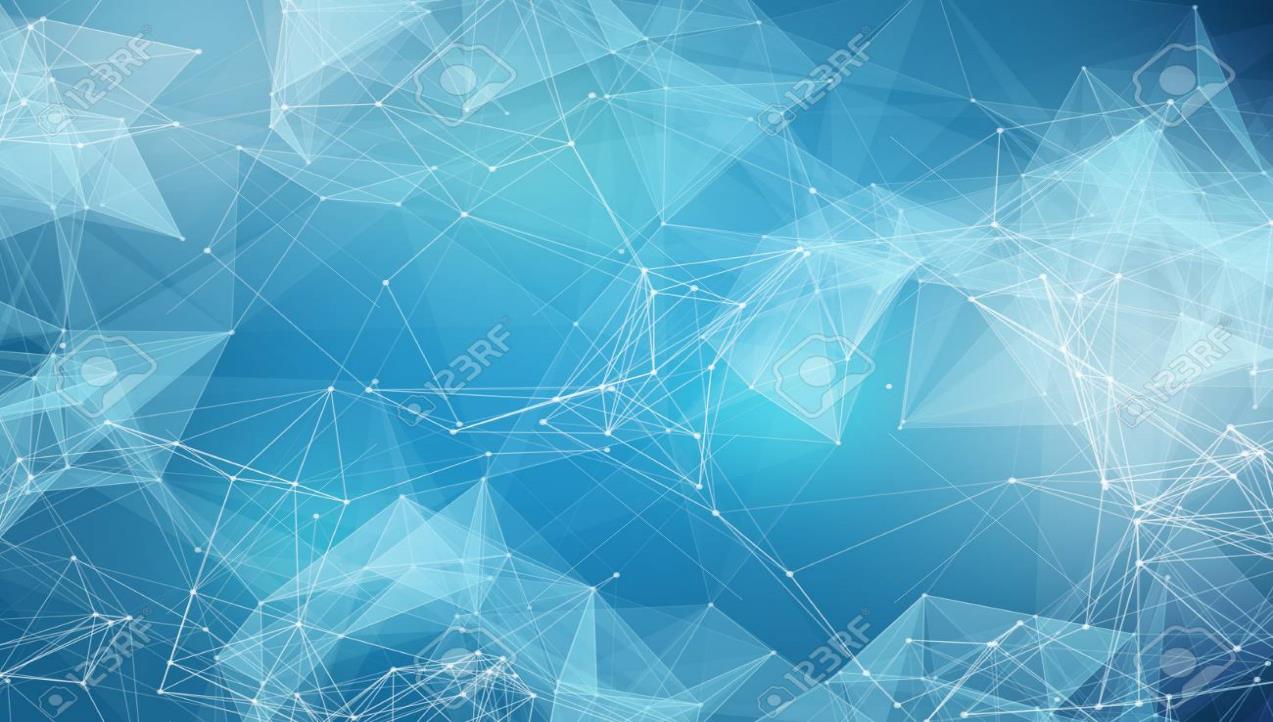 【問題４】
タバスコではどうでしょうか。
タバスコには酢と塩が
ふくまれています。（１分間）
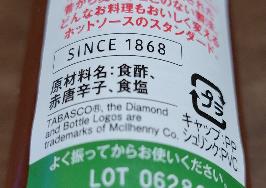 【予想】
①とてもきれいになる。→◎
②少しきれいになる。→○
③きれいにならない。→✕
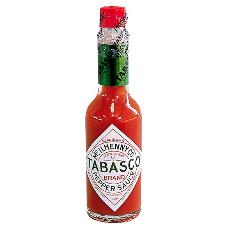 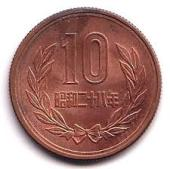 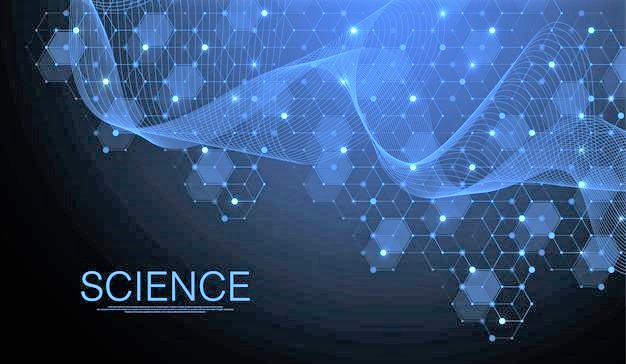 【問題５】食塩水だけできれいになるでしょうか。（１分間）
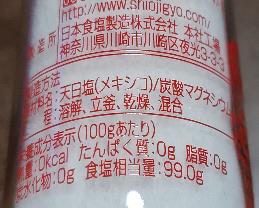 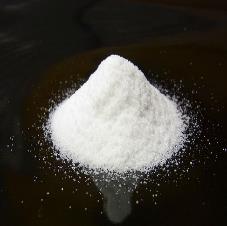 【予想】
①とてもきれいになる。→◎
②少しきれいになる。→○
③きれいにならない。→✕
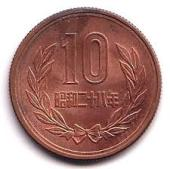 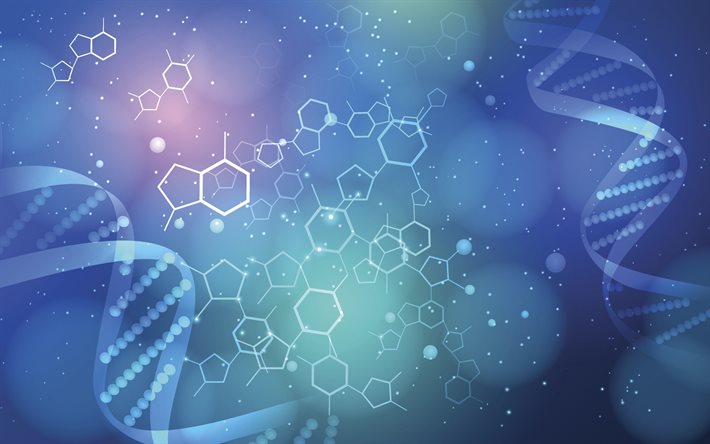 【問題６】
あまりきれいにならなかった
レモンじるに塩を入れると、
きれいになる？（３０秒間）
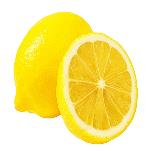 【予想】
①とてもきれいになる。→◎
②少しきれいになる。→○
③きれいにならない。→✕
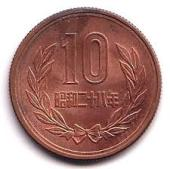 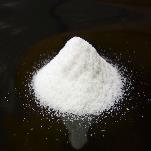 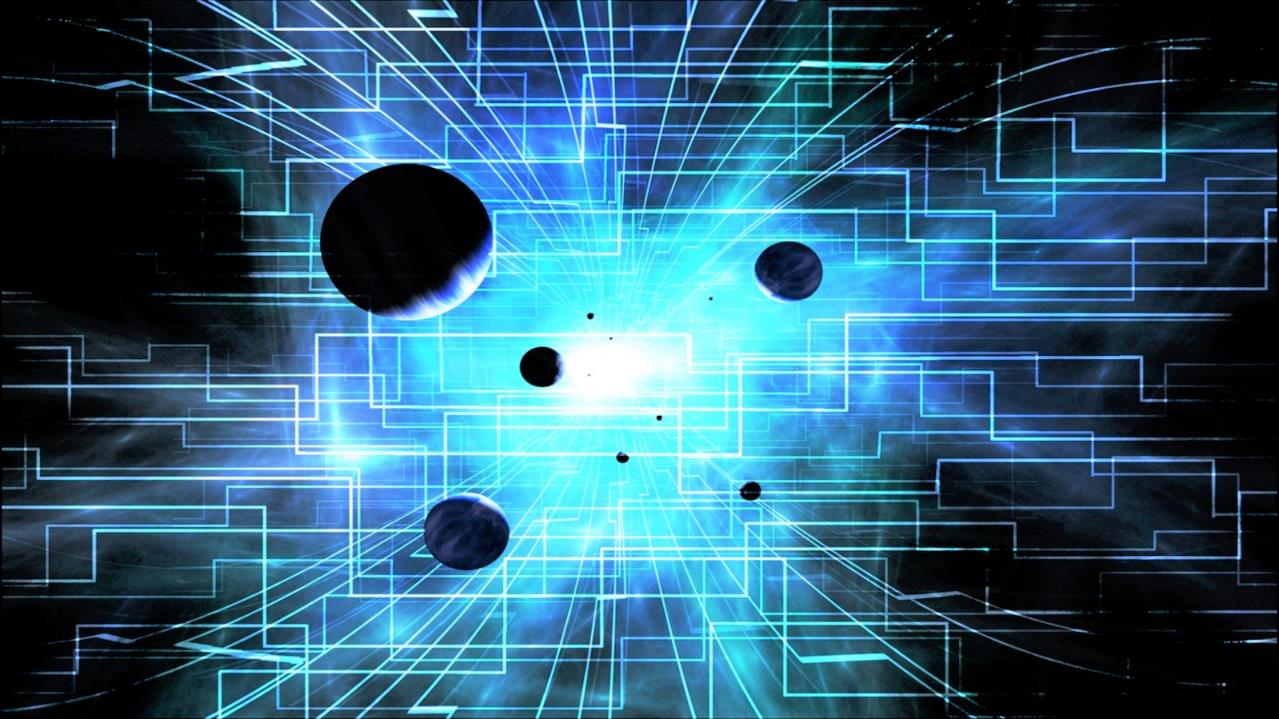 科学の話
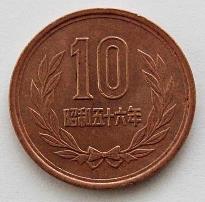 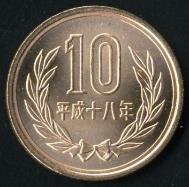 さんそ
どう
さんかどう
化学変化
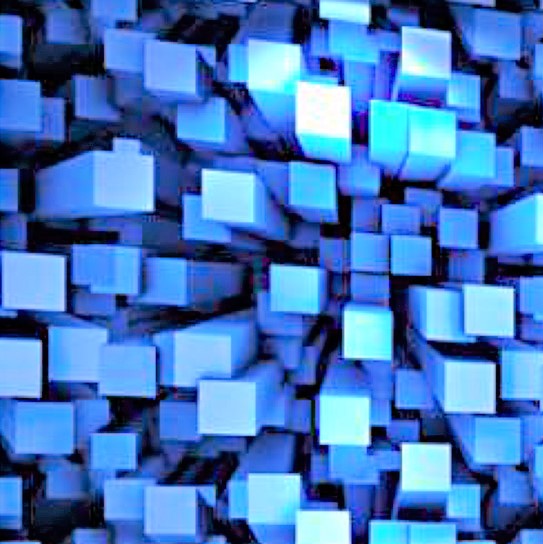 科学の話
化学変化
別々のときには なかった はたらきが、
いっしょになると 急に出て来る
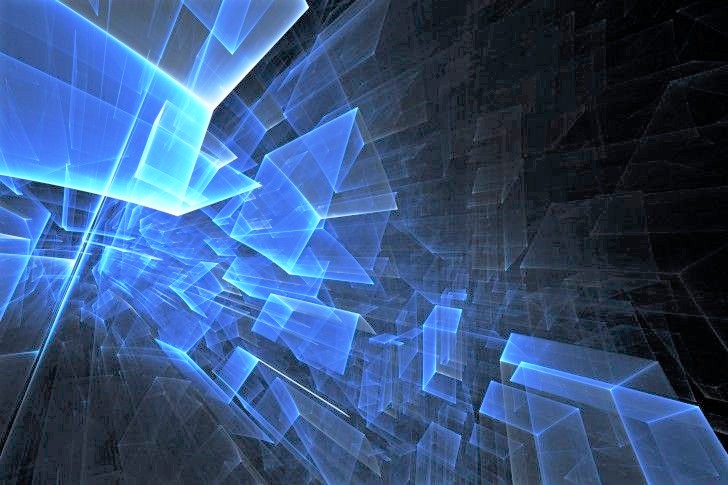 科学の話
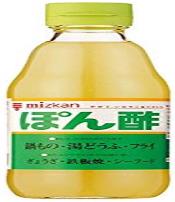 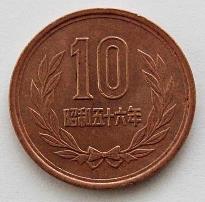 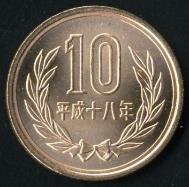 さんかどう
す
化学変化
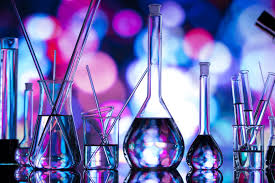 科学の話
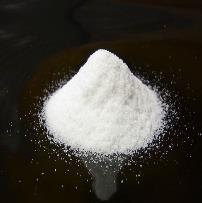 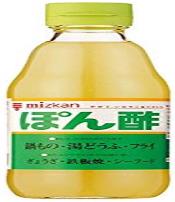 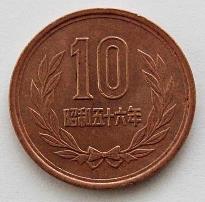 す
しお
さんかどう
化学変化の手助け
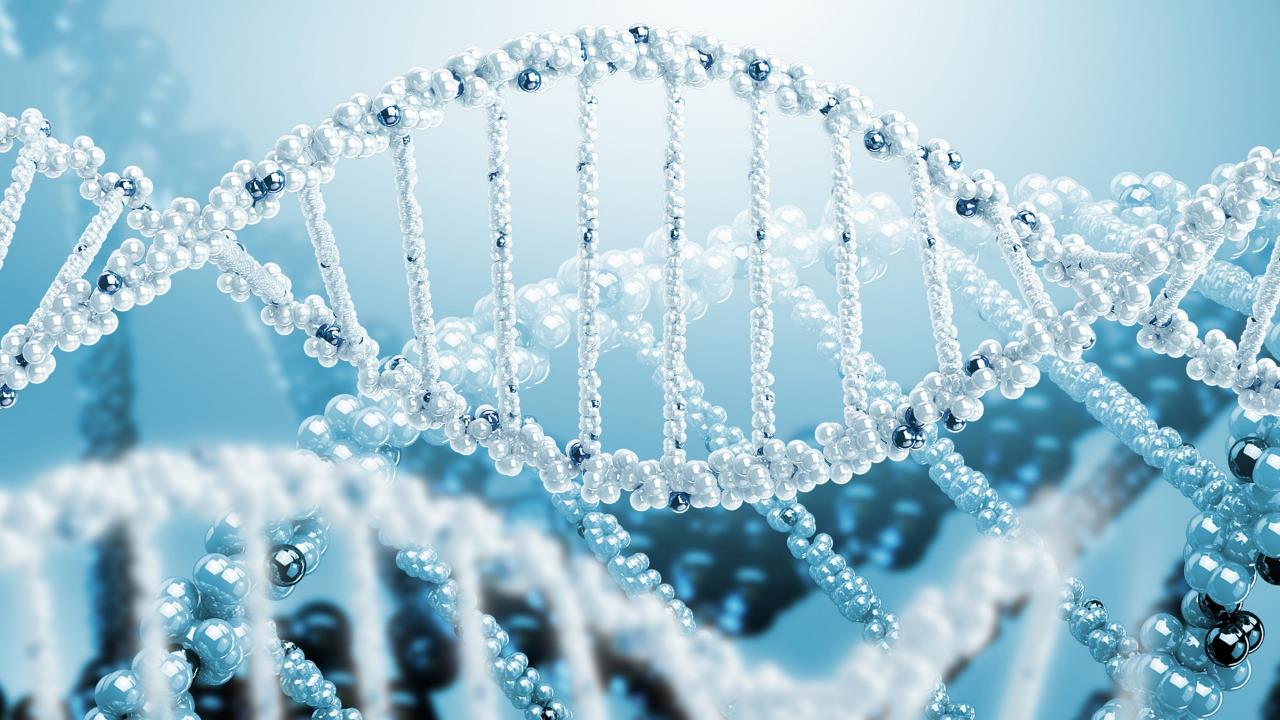 みなさんもためしてください